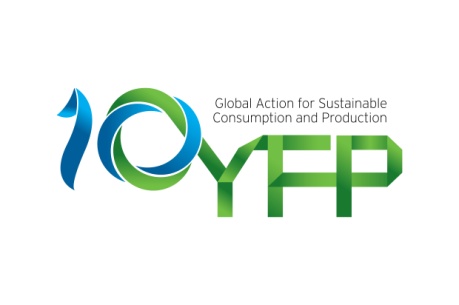 Consumo y Producción Sostenibles
Panama, 7 de mayo 2015
Jose R Domenech,
Consultor Regional
Marco Decenal de Programas de CPS
ROLAC - PNUMA
Agenda
Marco Decenal de Programas de CPS (10YFP)
Estrategia Regional de CPS
Declaración de la Octava Reunión del Consejo Regional de Expertos de Gobierno en CPS
2
Mandato para el 10YFP: De Rio 92 a Rio+20
Agenda 21, adoptada en Rio de Janeiro en 1992
“La principal causa del continuo deterioro del ambiente global son las patrones no sustentables de consumo y producción…”
Plan de Aplicación de Johannesburgo (JPOI) – 2002
“El cambio de los patrones no sustentable de producción y consumo, es uno de los objetivos abarcadores de, y requerimientos esenciales para, el desarrollo sustentable..”
“fomentar y promover el desarrollo de un Marco de Programas a 10 años (10YFP) en apoyo a las iniciativas regionales y naciones para acelerar el cambio hacia el consumo y la producción sustentables (SCP)
Adopción en Rio+20
“Adoptamos el Marco de Programas a diez años sobre Patrones de Consumo y Producción Sustentables, contenido en el documento A/CONF.216/5 …”
3
¿qué es el 10YFP?
Es un marco de acción global para promover la cooperación internacional a fin de acelerar la transición hacia CPS tanto en países desarrollados como en desarrollo. 






El 10YFP desarrolla, replica y amplia iniciativas de CPS
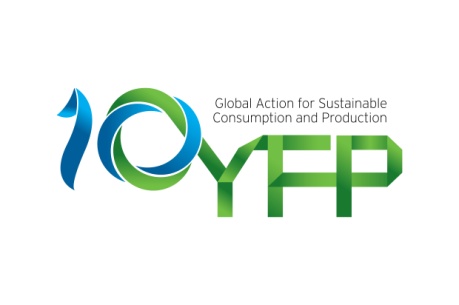 Líneas de reporte
Guiar y facilitar
Interactuar e implementar
10YFP Estructura organizacional (draft)
Consejo
ECOSOC 
Ente interino
Secretaria (hospedada por UNEP)
Puntos focales nacionales y de los GP
Grupo UN inteagencial de coordinación
Plataforma de Información y conocimiento:  Mecanismo de Información Global  
Sobre CPS, divulgación y comunicación (web, boletín), investigación, etc.
CPS diálogos, iniciativas y mesas redondas a diversos niveles
PROGRAMAS
- Multi stakeholder
- Apoyando la implementación de iniciativas/proyectos regionales  y nacionales sobre CPS
Fondo
 administrado por UNEP

1) Proveer apoyo general al 10YFP, y
2) Apoyando actividades e implementación de CPS a nivel regional y nacional
Internacional
Información al consumidor
Estilos de vida sustentables y educación
Compras públicas sustentables
Construcción y edificios sustentables
Turismo sustentable, incluyendo ecoturismo
Regional / Sub-regional
Nacional
Sub-nacional y local
Regional Strategy on Sustainable Consumption and Production (SCP) for the 10YFP implementation in Latin-America and the Caribbean (2014-2022)
Basada en:

 1. Estrategia regional de CPS, 2003, 
2. Trabajo del Consejo Regional de Expertos de Gobierno de CPS, establecido en 2003, 
3. Decisión 7 de CPS adoptada en el Foro de XIX Ministros de Medio Ambiente de LAC (2014)
4. El Marco Decenal de CPS adoptado en Rio+20, y 
5. Trabajo en desarrollo de la agenda de desarrollo post-2015 y los ODS

9 prioridades:
1. Políticas, programas y estrategias de CPS 
2. Compras públicas sostenibles* 
3. Estilos de Vida Sostenibles y educación* 
4. Información al consumidor* 
5. Turismo sostenible, incluyendo ecoturismo* 
6. Edificaciones y construcción sostenibles* 
7. Sistemas alimentarios sostenibles* 
8. Pequeñas y medianas empresas (Pymes)
9. Gestión integral de residuos
[Speaker Notes: Since 2003 the LAC region counts with a regional strategy on Sustainable Consumption and Production (SCP). This is an updated version in the light of the new context of the 10YFP and the latest SCP Decision number 7 adopted by the LAC Regional Forum of Ministers of Environment (March 2014, Los Cabos, Mexico). It builds upon the existing work in the region, as well as the international agenda on SCP, in particular: 
1. Regional Strategy for Sustainable Consumption and Production developed in 2003, 
2. Regional Council of Government Experts on SCP, established in 2003, 
3. SCP Decision seven adopted by the Forum of Ministers of Environment of Latin America and the Caribbean, at its XIX Meeting held in Mexico, March 2014, 
4. The 10-Year Framework of Programmes on Sustainable Consumption and Production Patterns (10YFP) adopted at Rio+20, and 
5. Current work on the post-2015 development agenda and Sustainable Development Goals (SDG). 

This Strategy has been prepared in consultation with the Executive Committee of the Regional Council of Government Experts on SCP and the technical support of UNEP, and it has also undergone a regional public consultation process with all the countries from the region and civil society representatives (National Focal Points on 10YFP/SCP, regional representatives from Major Groups and SCP experts from civil society and private sector from the region).]
Octava Reunión del Consejo Regional de América Latina y El Caribe sobre Consumo y Producción Sostenibles (CPS): acelerando la implementación regional del Marco Decenal de Programas de CPS  
4-5 Mayo 2015
América Latina y el Caribe: propuestas de acción para la Secretaria y el Consejo Global del Marco Decenal de Programas de Consumo y Producción Sostenibles (10YFP)
La región de ALC mantiene firme su compromiso para la implementación del Marco Decenal de CPS y presenta algunos avances  en implementación

La región propone (en cuanto a SFP):
- Fortalecer los Puntos Focales Nacionales (NFP) y los Puntos Focales de los Grupos Principales (SFP) en el ámbito regional. 
- Aumentar los esfuerzos para incluir activamente en el Marco Decenal la participación de los 9 Grupos Principales a nivel regional, nacional y local. 
Incrementar y motivar la participación del sector privado, por ejemplo a través de iniciativas de sustentabilidad enfocadas en las áreas de los programas del Marco Decenal.
Octava Reunión del Consejo Regional de América Latina y El Caribe sobre Consumo y Producción Sostenibles (CPS): acelerando la implementación regional del Marco Decenal de Programas de CPS  
4-5 Mayo 2015
América Latina y el Caribe: propuestas de acción para la Secretaria y el Consejo Global del Marco Decenal de Programas de Consumo y Producción Sostenibles (10YFP)
La región solicita:

- Se desarrolle y facilite a los Puntos Focales Nacionales y de los Grupos Principales una “Caja de Herramientas” en línea (E-library) con la información periódica y actualizada sobre el Marco Decenal y sus programas, así como con el material pertinente para difundir el valor agregado del CPS y del Marco Decenal entre los distintos sectores relevantes. 
- Realizar un mapeo de actores y de acciones realizadas por la sociedad civil organizada y otros actores, a fin de identificar expertos, programas e iniciativas en las áreas de CPS y promover el trabajo conjunto.
Gracias

Para mas información, visita nuestra sitio web: 
http://unep.org/10yfp

Sitio web del Portal Global de CPS :
http://www.start.scpclearinghouse.org/ 

Contacto: Secretaria del 10YFP
10yfp@unep.org
9
Regional Strategy on Sustainable Consumption and Production (SCP) for the 10YFP implementation in Latin-America and the Caribbean (2014-2022)
Structure:

Background information: the 10YFP (what is the 10YFP?, Main objectives, Programmes and 10YFP structure: main actors and interactions)
The 10YFP working at the regional level in LAC
Regional Strategy
3.1 Thematic and sectoral priorites (see next slide)
3.2. Synergies and cooperation among SCP regional priorities
3.3. Implementation mechanisms
3.3.1. Strengthen the Regional Council of Government Experts on SCP and NFP
3.3.2. Capacity building and awareness rising 
3.3.3. Mobilizing financial resources 
3.3.4. Outreach and Communications 
3.3.5. Reporting and monitoring